Unlocking Our Growth Potential:
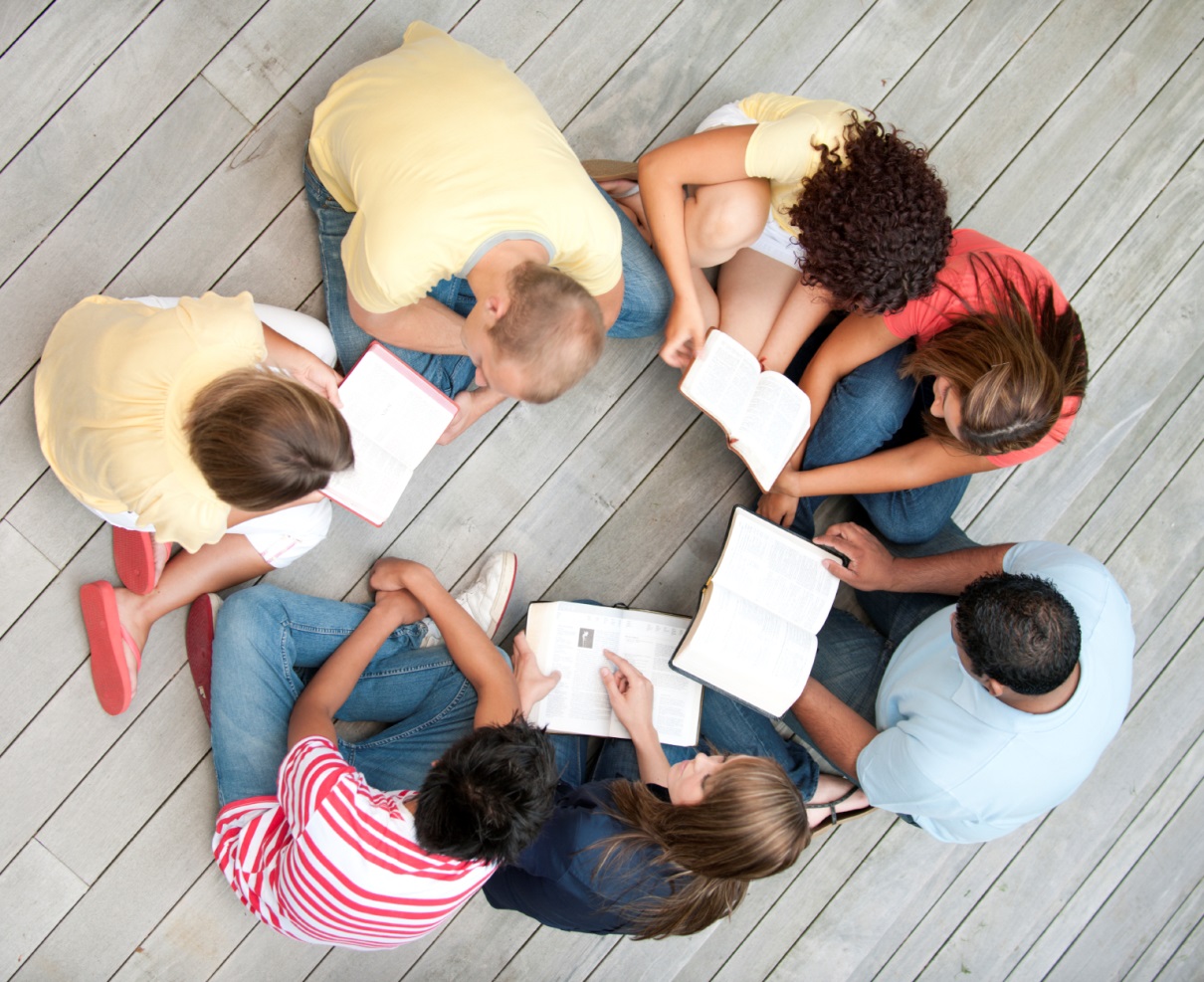 A Strategy for Building our Local Church Body


Church Renewal Resource
Evangelism Ministries USA/Canada Region
Church of the Nazarene
Unlocking Our Growth Potential: A Strategy for Building our Local Congregation
The purpose of this module is to:
Improve personal and church ministries to the unchurched

The objectives for this module are:
To envision and to enhance our personal outreach;
To evaluate the church’s ministry to the world;
To enlarge our sphere of influence as God’s people.
Unlocking Our Growth Potential: A Strategy for Building our Local Congregation
Why should we prioritize evangelism?
Outreach expands God’s Kingdom—“Then the master told his servant, ‘Go out to the roads and country lanes and make them come in, so that my house will be full’” (Luke 14:23).
Jesus has commissioned us to reach out—“As you sent me into the world, I have sent them into the world” (John 17:18).
Unlocking Our Growth Potential: A Strategy for Building our Local Congregation
Faith-sharing PRODUCES spiritual growth—“I pray you may be active in sharing your faith, so that you will have a full understanding of every good thing we have in Christ” (Philemon 6). 
Ministry to the world brings glory to God—“I have brought you glory on earth by completing the work you gave me to do” (John 17:4).
Unlocking Our Growth Potential: A Strategy for Building our Local Congregation
Our mission is the same as Jesus’ mission.  Jesus is God’s model for us to follow.  
“Jesus came to seek and to save what was lost” (Luke 19:10).
Jesus came to serve and to give his life as a ransom for many (Mark 10:45).
“Greater love has no one than this, that he lay down his life for his friends” (John 15:13).
Jesus is the way, the truth, and the life.  No one comes to the Father except through him (John 14:6).
Unlocking Our Growth Potential: A Strategy for Building our Local Congregation
We accept his MISSION as our own.  This is the natural next step as we read the Bible and apply it to our lives.
Those who have faith will do what he did (John 14:12).
We make disciples by going, baptizing and teaching people (Matthew 28:19-20).
“We are Christ’s ambassadors, as though God were making his appeal through us” (2 Corinthians 5:20).
Unlocking Our Growth Potential: A Strategy for Building our Local Congregation
Will our evangelistic strategy be EFFECTIVE? 
Here are ingredients observed in effective evangelism. 
Build TRUSTING relationships.  This is so important.  That’s why it is the first step.  If people cannot trust and like us, they will probably not share spiritual conversations or listen to us.
Begin to witness VERBALLY.  We will speak in some fashion if we really are imitators of God who care for people.
Unlocking Our Growth Potential: A Strategy for Building our Local Congregation
Extend an INVITATION to church or an event.  Most everybody appreciates an invitation.  Asking shows we care. It is a signal to the unchurched that we have them in mind.  Granted, they may not accept our invitation.
Follow through with a CONTACT.  If they do come, they may be open to explore spiritual things further.
Unlocking Our Growth Potential: A Strategy for Building our Local Congregation
Find an “open door” to SHARE the gospel. Opposition did not stop Paul from presenting the Gospel whenever possible (1 Corinthians 16:9).
Begin the discipleship PROCESS. The apostle Paul instilled these values in Christians for years and he did not cease night or day to warn everyone, even with tears (Acts 20:31).
Celebrate what GOD has done!
Unlocking Our Growth Potential: A Strategy for Building our Local Congregation
How do we really tap into our potential?
Evangelism BEGINS with the Holy Spirit.
The Spirit’s job description is to convince people of sin and righteousness (John 16:8).
The Spirit GUIDES people into truth (John 16:13). 
The Spirit comes alongside us, as a COUNSELOR, to help us help Him (John 14:16).
Unlocking Our Growth Potential: A Strategy for Building our Local Congregation
God DELEGATES the mission of evangelism to the Church (Eph. 3:10).
Evangelism, to be effective long term, will have certain foundational bricks laid:
Vision: A leadership team with an agreed upon vision.  This vision will be instilled throughout the congregation.
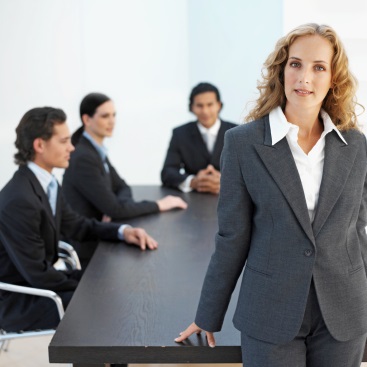 Unlocking Our Growth Potential: A Strategy for Building our Local Congregation
An accurate assessment: The shared vision must be aimed at needs that can be met. Leadership will present solutions to problems. 
Commitment and perseverance: This is the only way the vision can be fulfilled, because obstacles, set-backs, and frustrations will arise.  The congregation will respond to the promise given to those who persevere (Galatians 6:9).
Unlocking Our Growth Potential: A Strategy for Building our Local Congregation
Unity: Disunity, not diversity, causes harm to God’s work in the church (1 Corinthians 1:10, Ephesians 4:3, 13).
Passion and enthusiasm: The more people unite under one mission, the more passionate they become.
Unlocking Our Growth Potential: A Strategy for Building our Local Congregation
God uses people to EQUIP the Church (Eph. 4:11-13).
The teaching and pastoring ministries are usually blessed and released. 
Apostolic, prophetic, and evangelistic ministries usually need cultivating. 
Those possessing these spiritual gifts prepare God’s people for service.
Unlocking Our Growth Potential: A Strategy for Building our Local Congregation
The gifted and graced leaders move the body of Christ into unity and maturity. 
The kind of education referred to here is on-the-job-training.  
The best training takes place in real life experiences.
Trained leaders mentor emerging leaders.
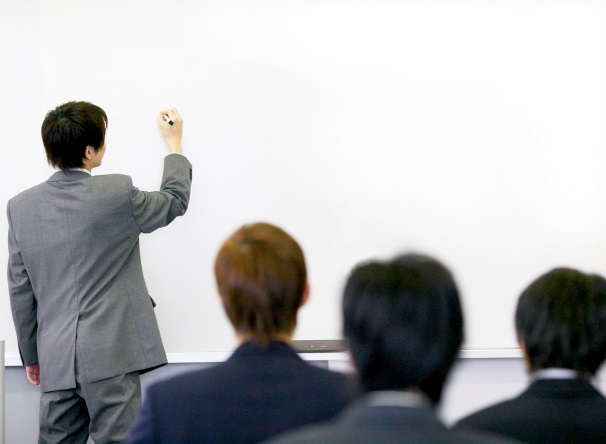 Unlocking Our Growth Potential: A Strategy for Building our Local Congregation
God directs us to use a VARIETY of methods (I Cor. 9:22). 
The church will plan ministries to which outsiders may be invited. 
Church goers want to invite friends and family to gatherings that address their needs and interests. 
These events should be clearly focused, intentional, and even up to par with what people expect professionals to produce.
Unlocking Our Growth Potential: A Strategy for Building our Local Congregation
Outreach events aimed at young families, mothers, teens, skeptics, athletes, or other groups with special interests can be offered.
Worship services will provide:
Cultural relevance—the Gospel should be proclaimed in a way that non-believers may understand.  
Excellent audio/visual—music and message will take into consideration the listeners’ hearing and preference.
Unlocking Our Growth Potential: A Strategy for Building our Local Congregation
Thoughtful and meaningful teaching of the Word—aim at combining scripture with relevancy. 
A stimulating atmosphere and pace—the program of worship cannot be dull and boring.
Engaging components of worship—should make the congregation think about their own lives and draw them into a closer relationship with Christ.
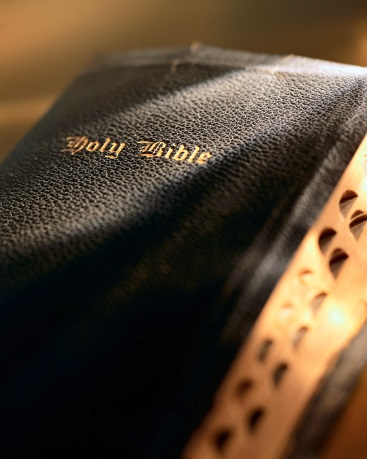 Unlocking Our Growth Potential: A Strategy for Building our Local Congregation
A wide variety of classes and small groups—provide excellent training for people with different ministry styles and interests.
A wide variety of service projects—give people chances to help others as well as fellowship and get to know each other better.
Unlocking Our Growth Potential: A Strategy for Building our Local Congregation
What else needs to happen?
Following up on FIRST time worshipers 		
While some visitors to church wish to remain anonymous, others will provide contact information. 
The church should develop a plan by which they communicate love and acceptance. 
A responsive congregation will set the climate for future spiritual decisions and growth.
Unlocking Our Growth Potential: A Strategy for Building our Local Congregation
Inviting the UNCHURCHED 
Take initiative to build rapport with the unchurched.
Offering friendship to people may lead them to accept an invitation to visit church. 	
Remember the people most influenced by us are co-workers, clients, friends, relatives, neighbors, and strangers.
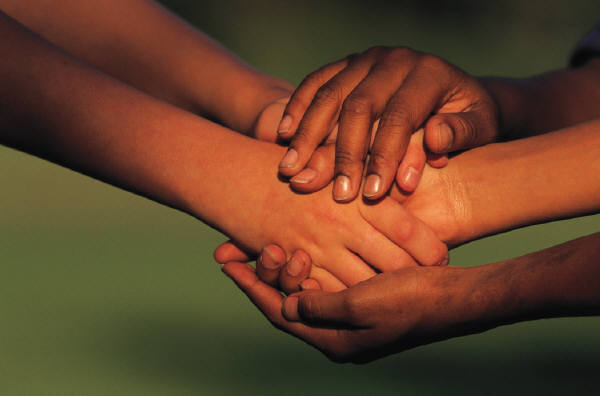 Unlocking Our Growth Potential: A Strategy for Building our Local Congregation
Responding to God’s call with URGENCY 	
God has called us to action—reaching lost people (2 Corinthians 6:1-2).  
We desire to do His will and to care for people. 
We will pray for faithfulness and courage.
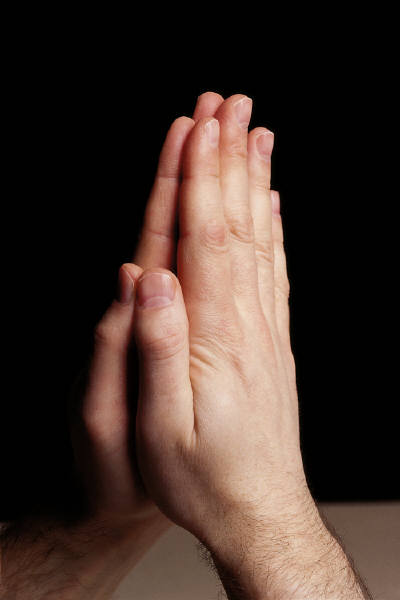 Unlocking Our Growth Potential: A Strategy for Building our Local Congregation
Small Group Activity

What is the most important reason for you to prioritize evangelism?
How does God’s mission and model of ministry affect your life?
What specific actions might God be prompting you to do next?
How would you measure your involvement in your church’s vision?
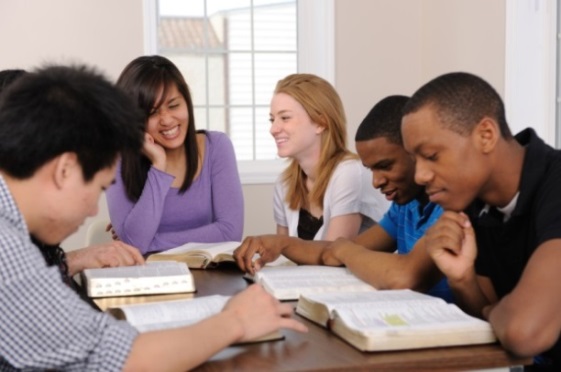 Unlocking Our Growth Potential: A Strategy for Building our Local Congregation
Action Planning
 The homework assignment for this module is to develop or to improve an effective evangelistic strategy. Here are some discussion starters. 

What is our church’s strategy for evangelism?
What are the thoughts about the seven step strategy?
What could our church do to reach out that we are not doing presently?
What is our church doing that is high quality?
What ministries need improvement?
What is God doing right now in our church?